Black-Hole Radiation Decoding is Quantum Cryptography
Zvika Brakerski

Weizmann
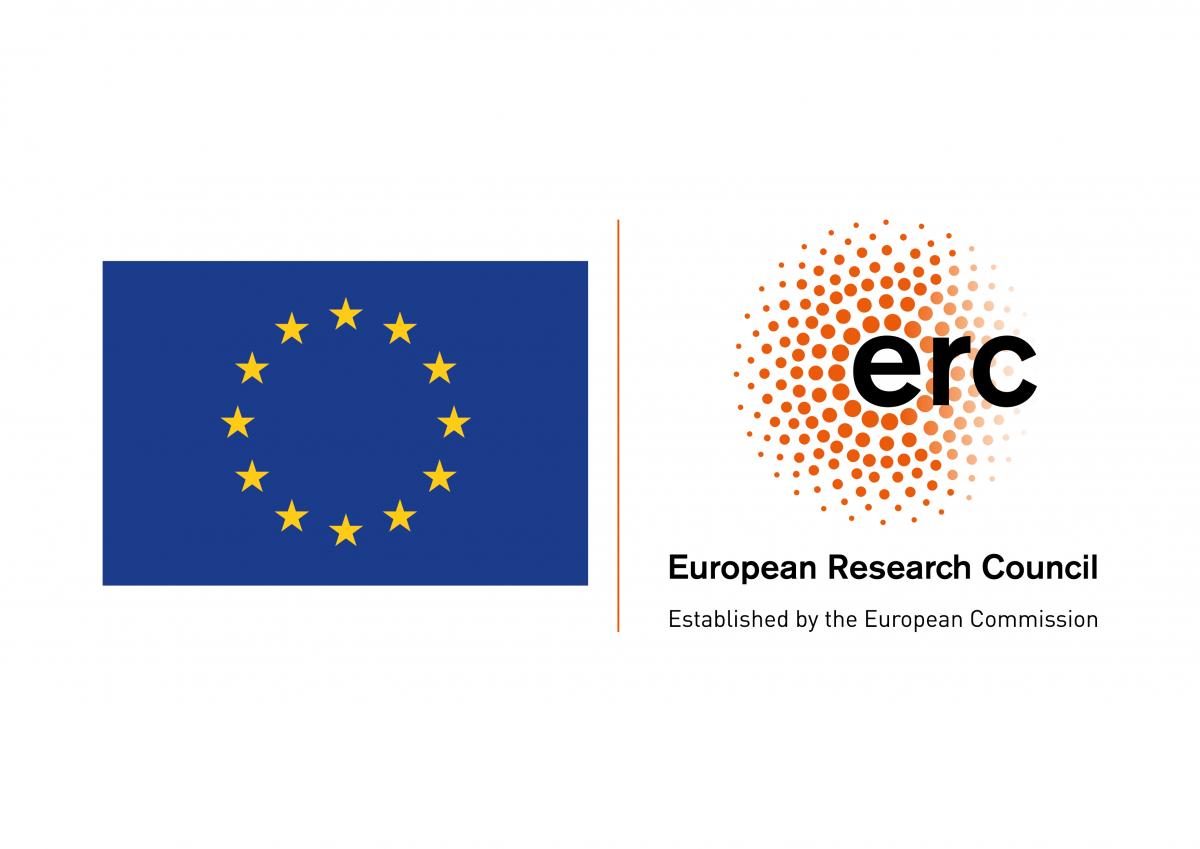 Crypto 2023
The Quantum Nature of Hawking Radiation
HBR = Entire universe = Pure state
radiation from the past
B is (i) max-entangled with inside modes H (QFT)
       (ii) max-entangled with R if BH is “old”  (entropy)
R
outgoing radiation
Firewall “Paradox” [AMPS13]: Thought experiment to witness monogamy violation
B
Alice sits outside BH, captures R
Alice distills entanglement (R -> D) s.t. BD=EPR
Alice collects B and checks BD entanglement
Alice jumps inside to look for “EPR partner” in entangled modes, witnessing monogamy violation
Entangled modes
A Way Out [Harlow-Hayden]
black hole
What if distillation is computationally hard?
H
Black-Hole Radiation Decoding (BHRD / HH Decoding)
Setup: Efficiently generated state on HBR (B = single qubit)
Input: Access to the register R
Output: A register D s.t. BD are correlated
Prior work: Perfect recovery is hard under computational assumptions (SZK Hardness [HH13], injective OWF [A16])
This Work: Radiation Decoding is a Cryptographic Task
A quantitative definition of the BHRD problem
Existential equivalence between BHRD and “minimal (?) quantum cryptography”
Potentially weaker than OWF – improves over prior work
[K20,MY22,AQY22]
Specifically: BHRD-hard states exist if and only if EFI / NISBCom exist
EFI: Distributions on Q. states that are efficiently sampleable, statistically far, but computationally indistinguishable
Recently shown to be equivalent to various crypto primitives such as arbitrary commitments, OT, MPC, ZK proofs for various languages [Y22,BCQ22]
Existential Amplification of BHRD
Setup: Efficiently generated state on HBR (B = single qubit)
Input: Access to the register R
Output: A register D s.t. BD are correlated (fidelity with EPR)
“Easy” variant: Find any non-trivial correlation
“Hard” variant: Find (near) EPR correlation
(with non-negligible prob.)
Our assumption: Non-Interactive Statistically-Binding  Commitments
(Q commitment to classical bit)
Plausibly exist even w/o OWFs [K20,MY22,AQY22]
Approach (following [HH13,A16]): 	Q commitment to qubit
					R = commitment to D (opening ”hidden” in H)
“Quantum statistical binding” (information theoretic inversion)

Computationally hide all information in D

Achieved using QOTP + statistically binding commitment to OTP key
Goal: Create EFI = 2 indistinguishable distributions
Challenge: BHRD Adv. has Q output / EFI Adv. has bit output
Approach: Find classical hard-core bit for BHRD
	         Intuition from teleportation / “superdense coding”
Amplify via parallel repetition
Justify Cryptography via Physical Phenomena?
easy
Why think that OWFs exist?
1. There are math problems we don’t know how to solve (e.g. Factoring)
2. We witness one-way processes in nature (e.g. scrambling an egg)
hard
Better if the laws of nature imply hardness of candidate (e.g. 2nd law of thermodynamics)
Physics cannot “prove” cryptography – laws of nature are just a conjecture
Still nice to get “independent evidence” that cryptography exists
Conclusion
Hard problems come up in nature
– could they be essential to nature?
A physical argument for crypto?
HH: Comp. hardness could “censor” the violation of monogamy of entanglement
This work: Censoring this violation (in a particular way) implies crypto
Can we find this phenomena elsewhere?
Thank you!